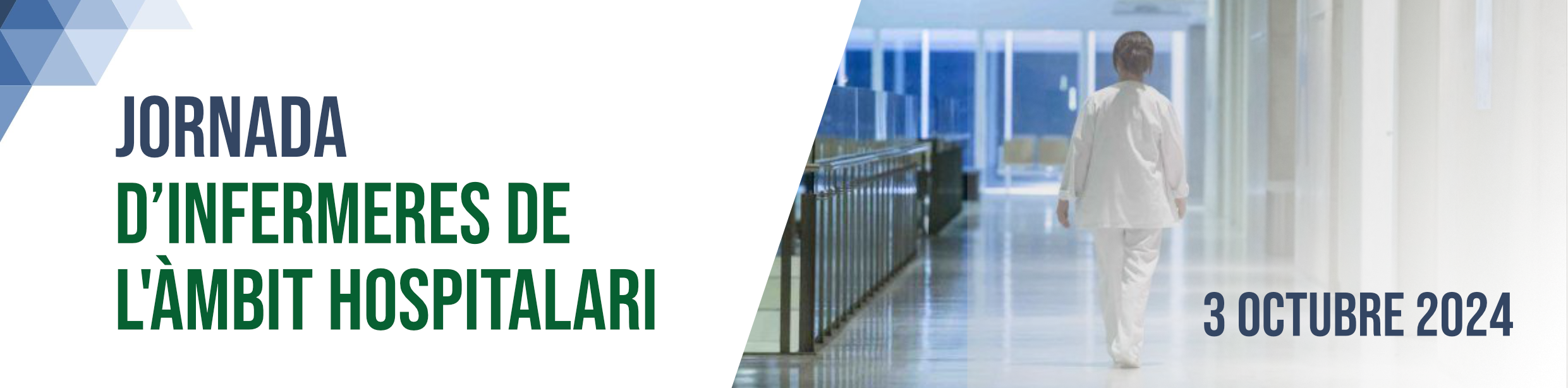 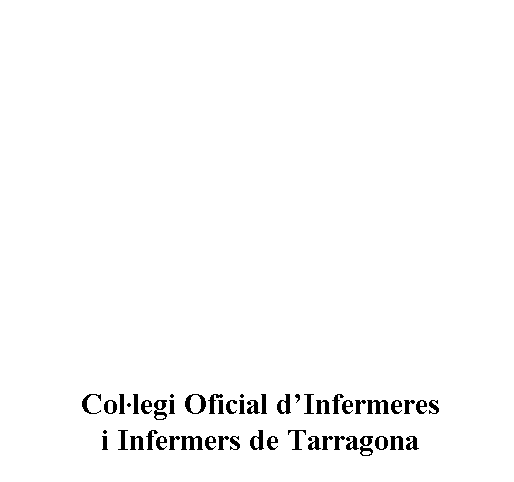 Col·legi
Oficial
d’Infermeres i Infermers
De Tarragona